Digital Skills Hub
Foundations - Lesson 1
Lesson 1 Agenda
Welcome and Introductions
Purpose of this Course
Out of the Box
Course Requirements
Technology Use
Pre-Survey
Email
Welcome and Introductions
Welcome!
Introduce Yourself
Name
Share one fact about yourself
Why this class? What do you want learn?
Today’s Goals
Goals
To become familiar with one another and the course.
To get to know your device and how it operates.
To create a Google Account.
To begin the evaluation process and take the pre-survey
Purpose of this Course
Welcome to the Digital Skills Hub!
This program is here to help you learn the digital skills you need to feel confident using technology in your daily life.
The Digital Skills Hub is a community effort, supported by the City of Columbus and Franklin County, to make sure everyone has the opportunity to keep up with today’s digital world.
We’re excited to have you here and help you build the skills that will make technology easier to use and more helpful for you!
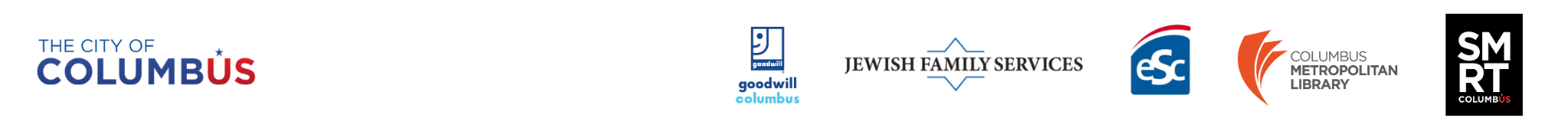 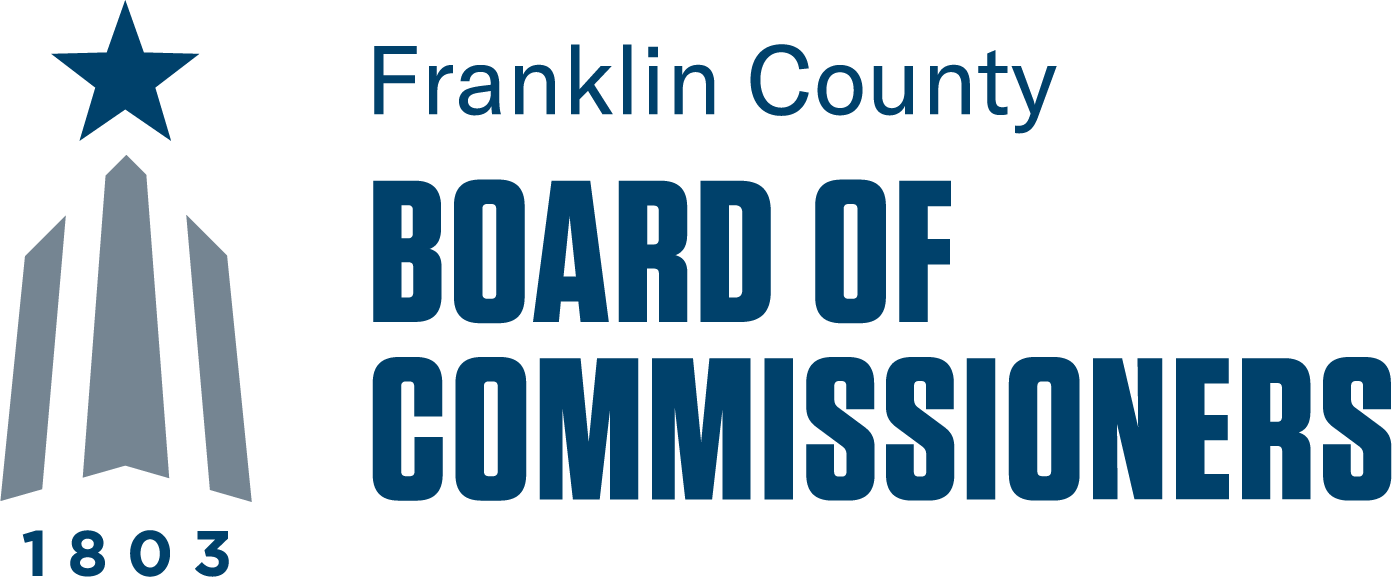 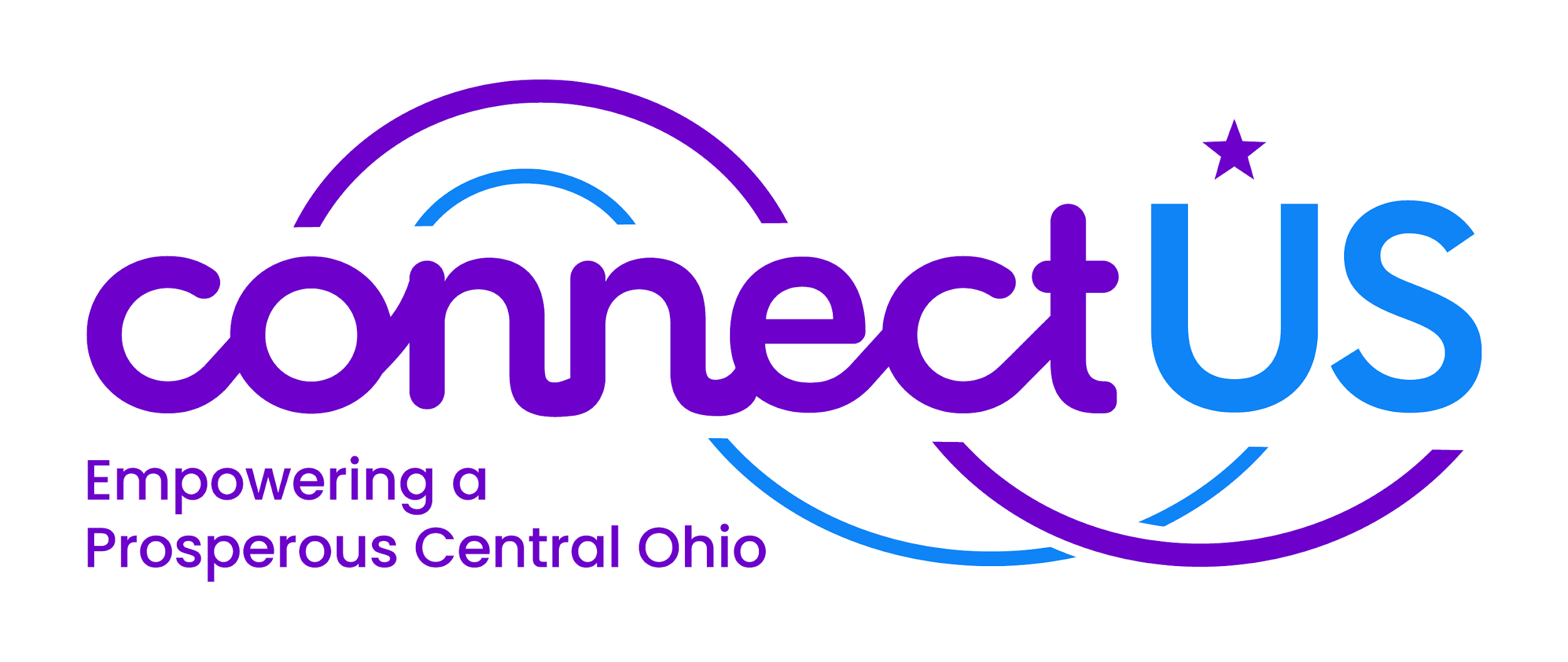 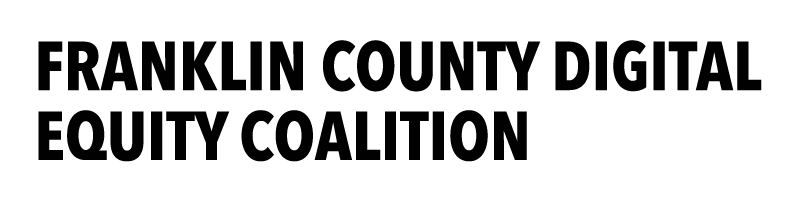 Importance of Digital Skills in Today's World
Digital skills help you get ready for jobs by giving you the tools to succeed in a world where technology is everywhere.

These skills also make it easier to use important online services, like banking, healthcare, education, and staying connected with friends and family.

By learning these skills, you’ll be able to fully participate in today’s society and feel more included, connected, and empowered in a world that’s always changing.
Alternative Activities
Example:
While the content in this course is best suited for beginners, additional activities for students with intermediate digital skills are included. 

The arrow icon indicates an activity that can be completed independently by those with advanced digital skills. 

Links to these activities can be found in the daily email or by typing the URL into your browser.
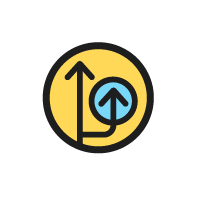 Alternate Activity
Explore accessibility features on Chromebook.
Accessing Course Resources
Go to www.gmail.com.
Log in with your username and password. 
Click on email from instructor with subject line “DSH Day      ”
Click on the activity title in blue. 

OR 

Enter in the URL from the presentation slides into your browser
Course Requirements
Requirements
Attendance: Must attend all sessions
Survey: Take the Pre- and Post-Survey
Final Showcase: Show one thing you learned in the course
Discussion - Norms
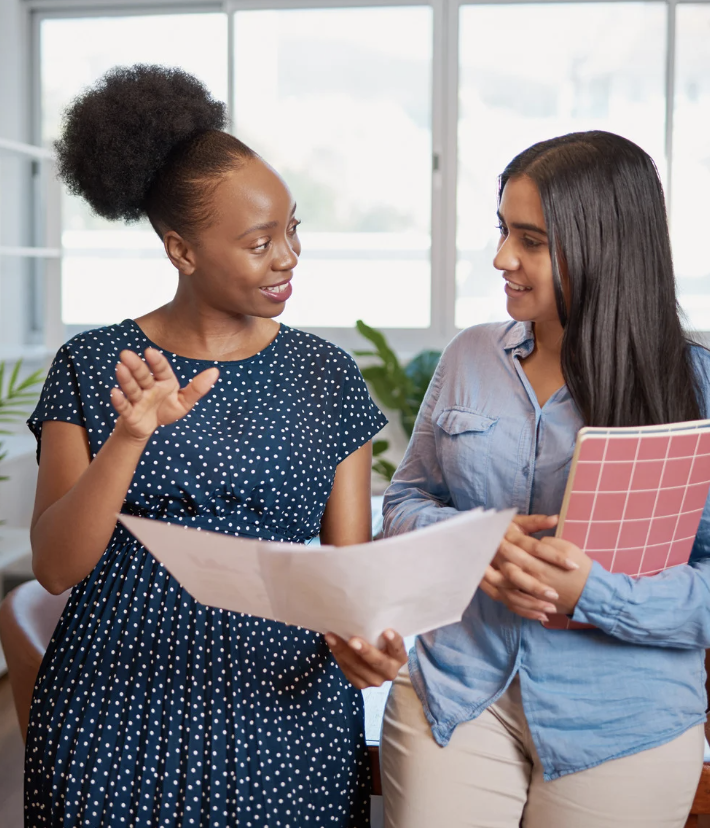 What expectations do we want for our class?
Technology Use
What devices do you have at home and what applications/websites do you use most often?
Out-of-the-Box
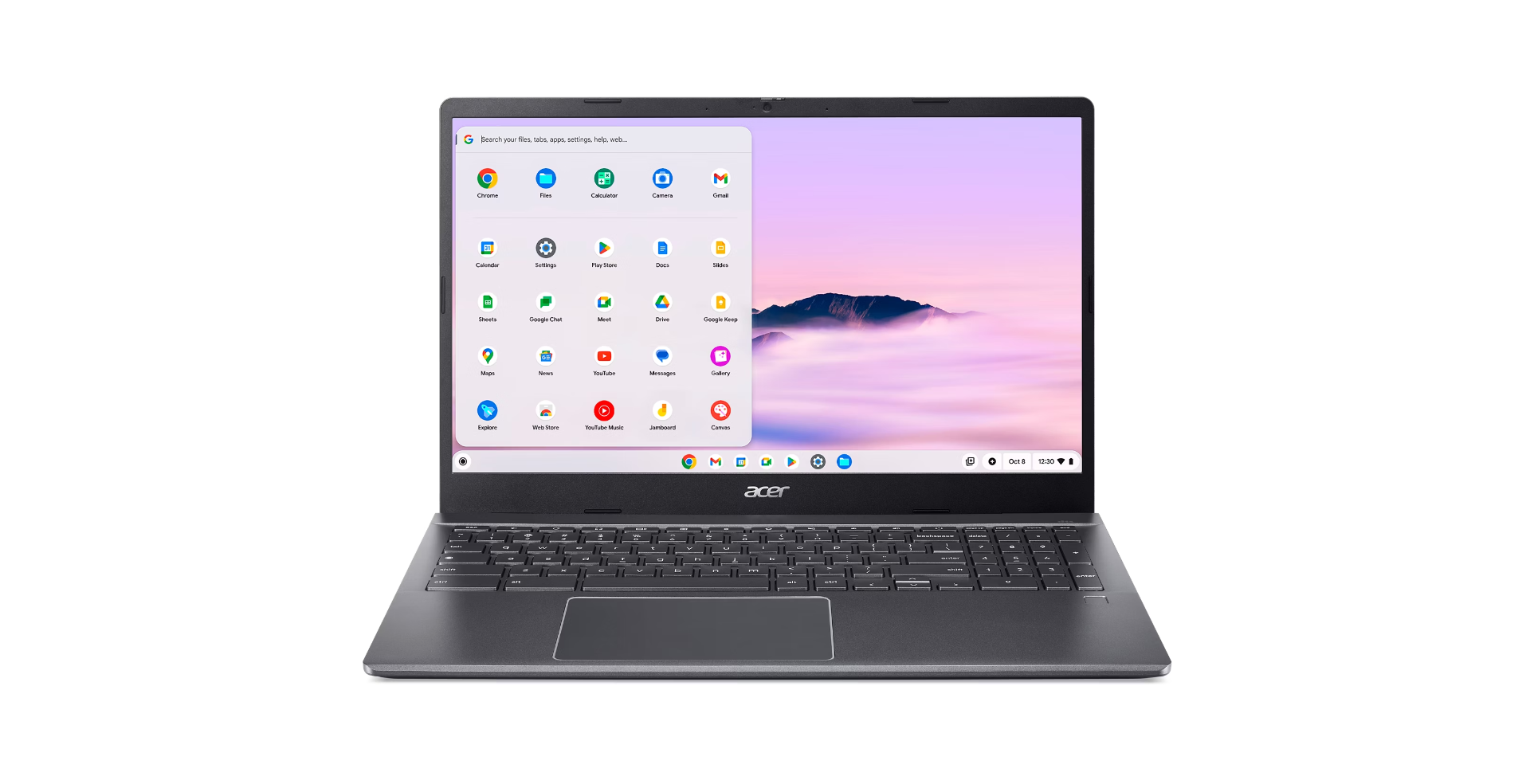 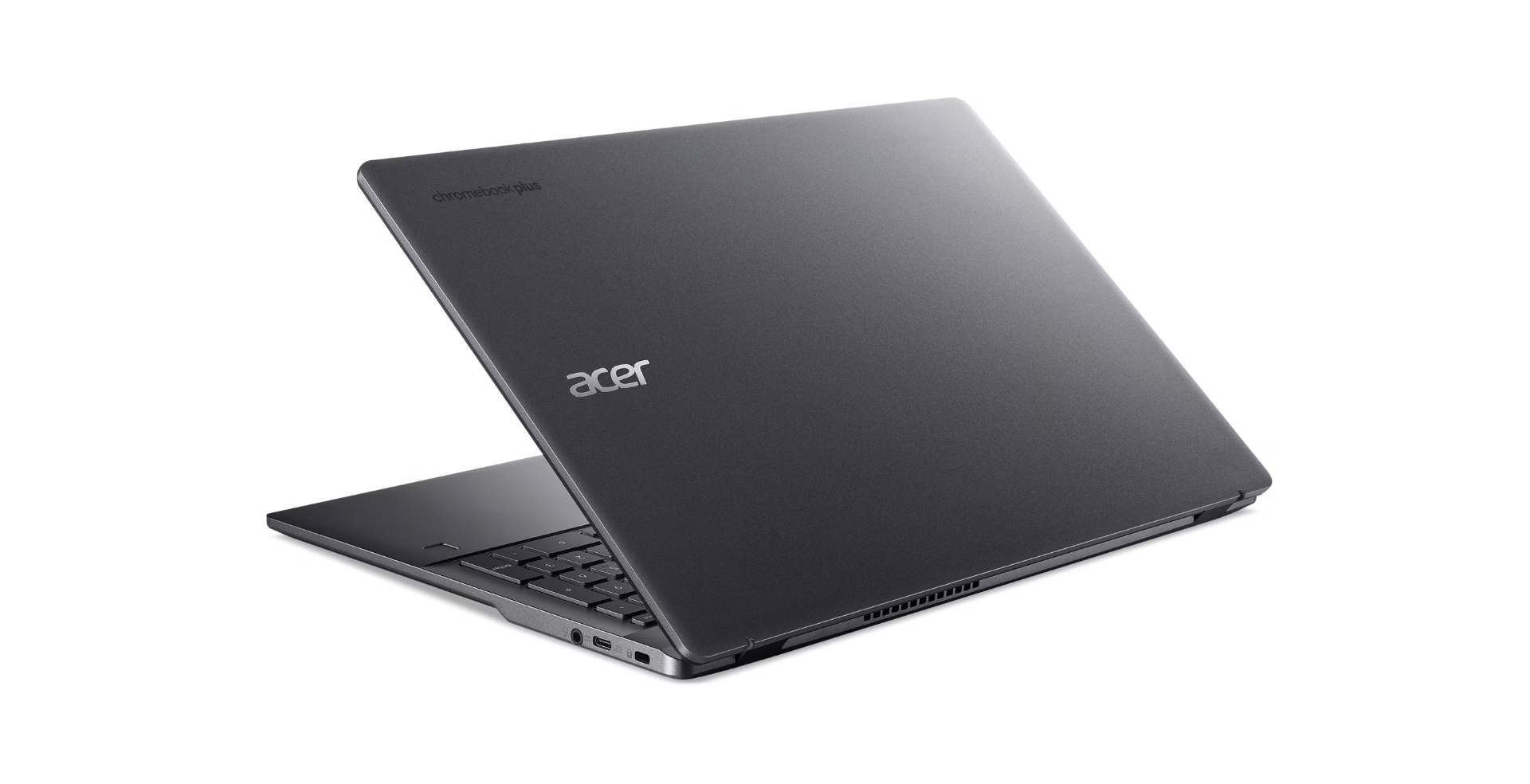 Know Your Device
Left View
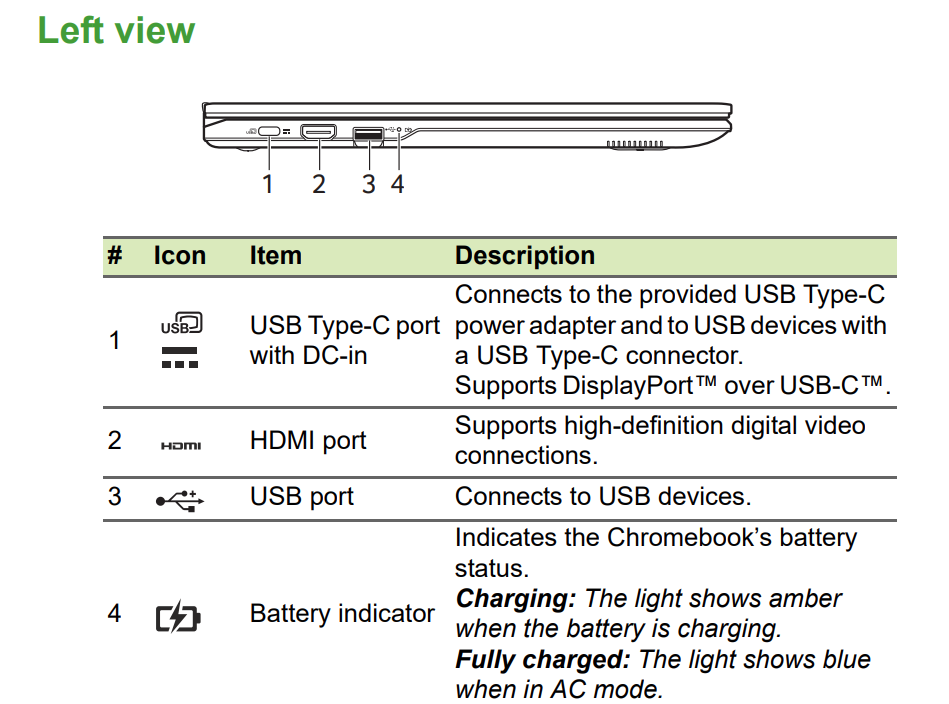 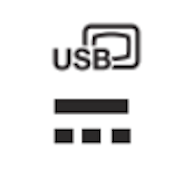 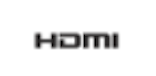 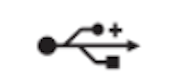 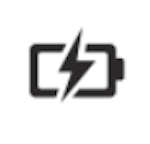 Know Your Device
Right View
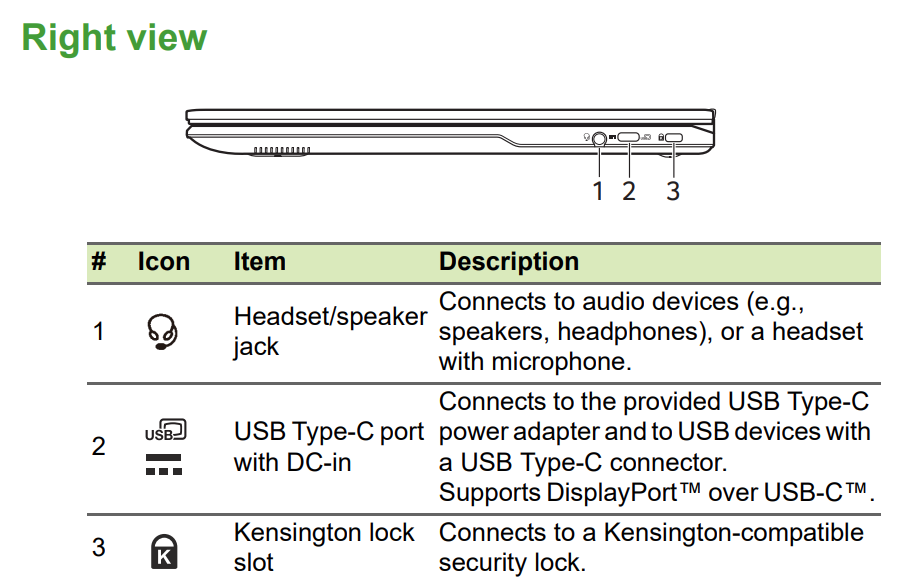 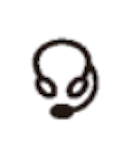 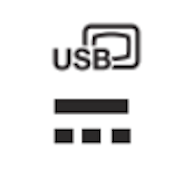 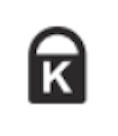 Know Your Device
Front View
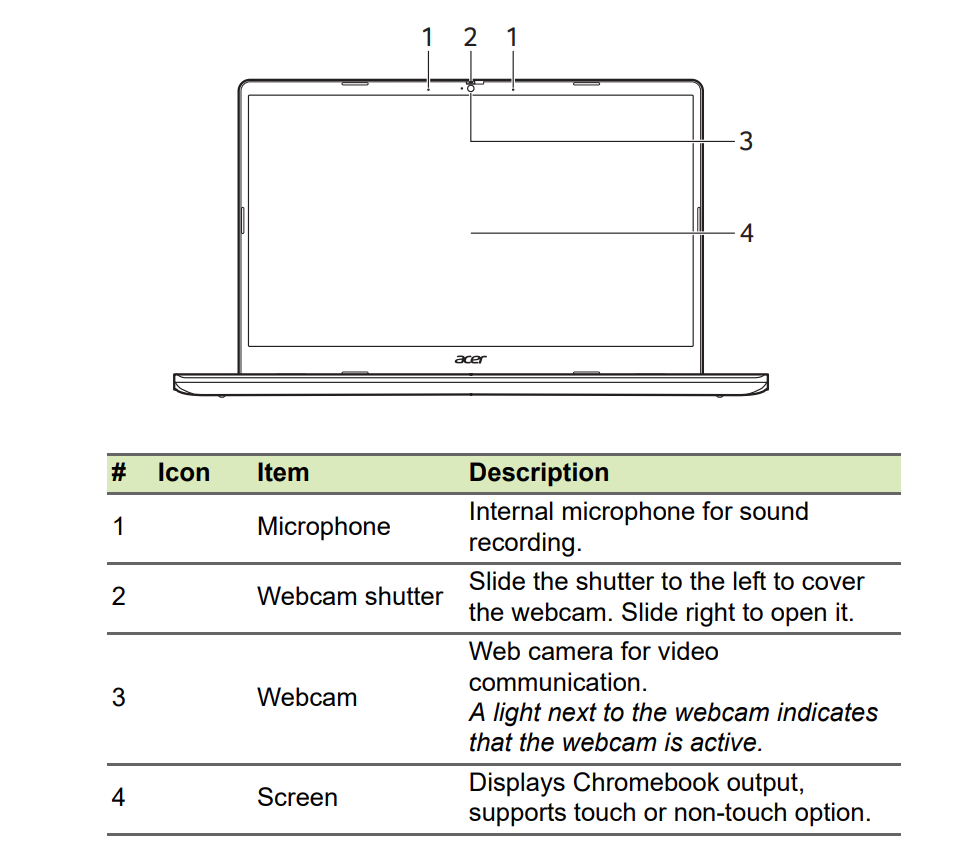 Know Your Device
Keyboard view
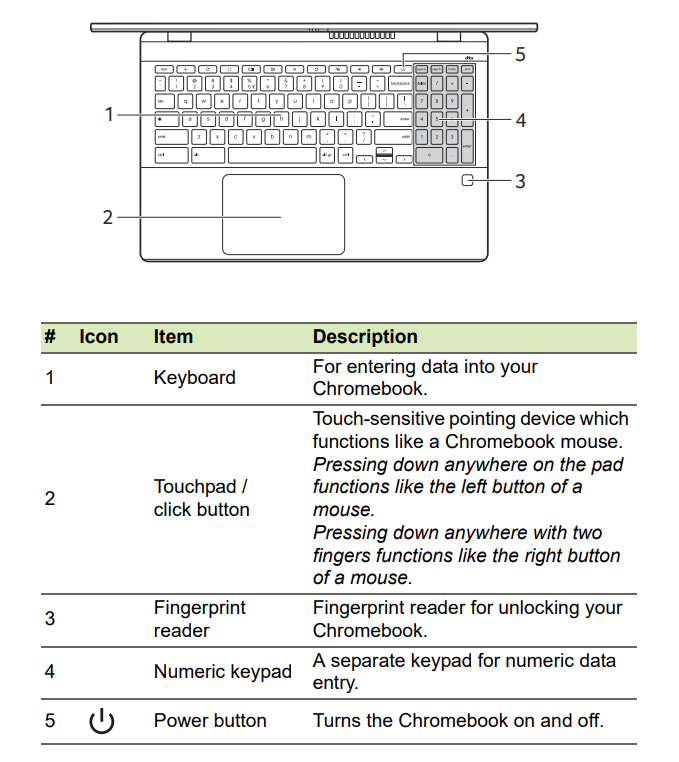 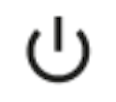 Getting started with your Chromebook
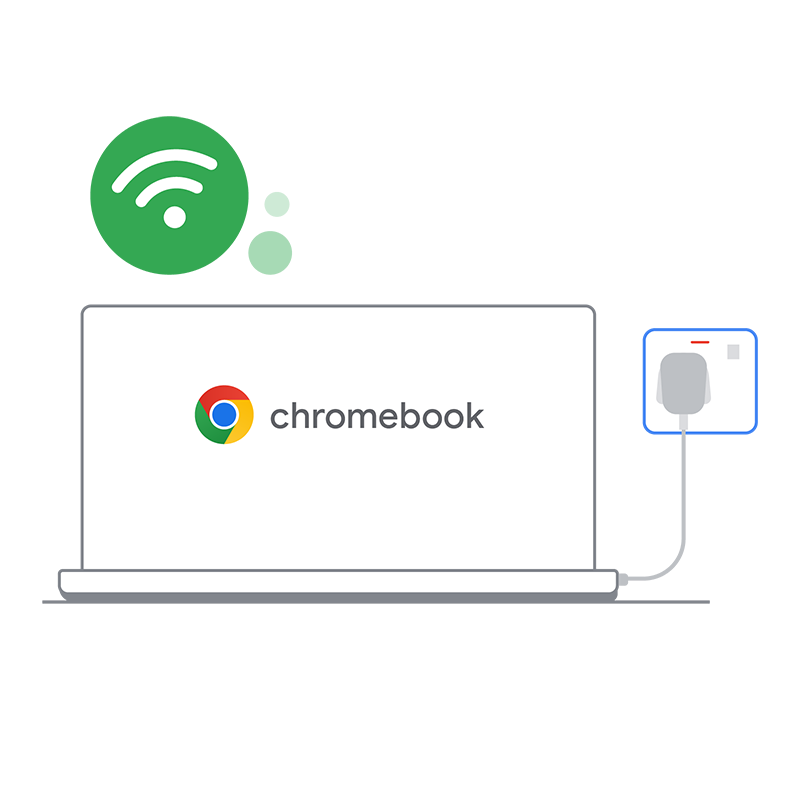 To set up your Chromebook, you'll need:
Your Google Account username and password
Access to internet (WiFi)
Turn on your Chromebook
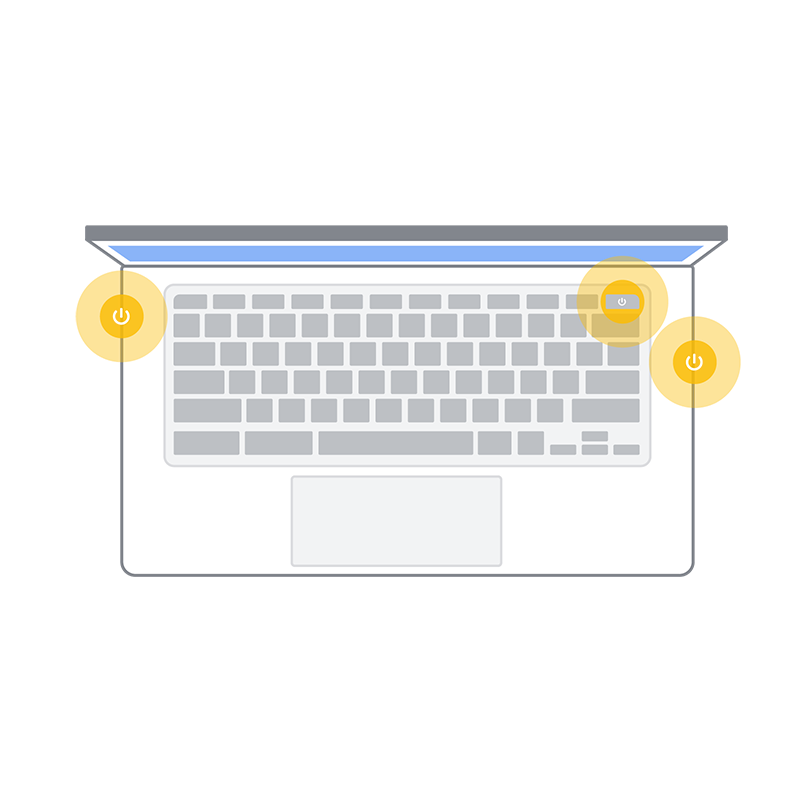 Turn on your Chromebook
Plug your Chromebook into a power source. You should be able to find a circular port, typically found on the sides, to plug your charging cable into.
On the keyboard of your Chromebook, find and press the Power button.
Select your language and click “Let’s go”
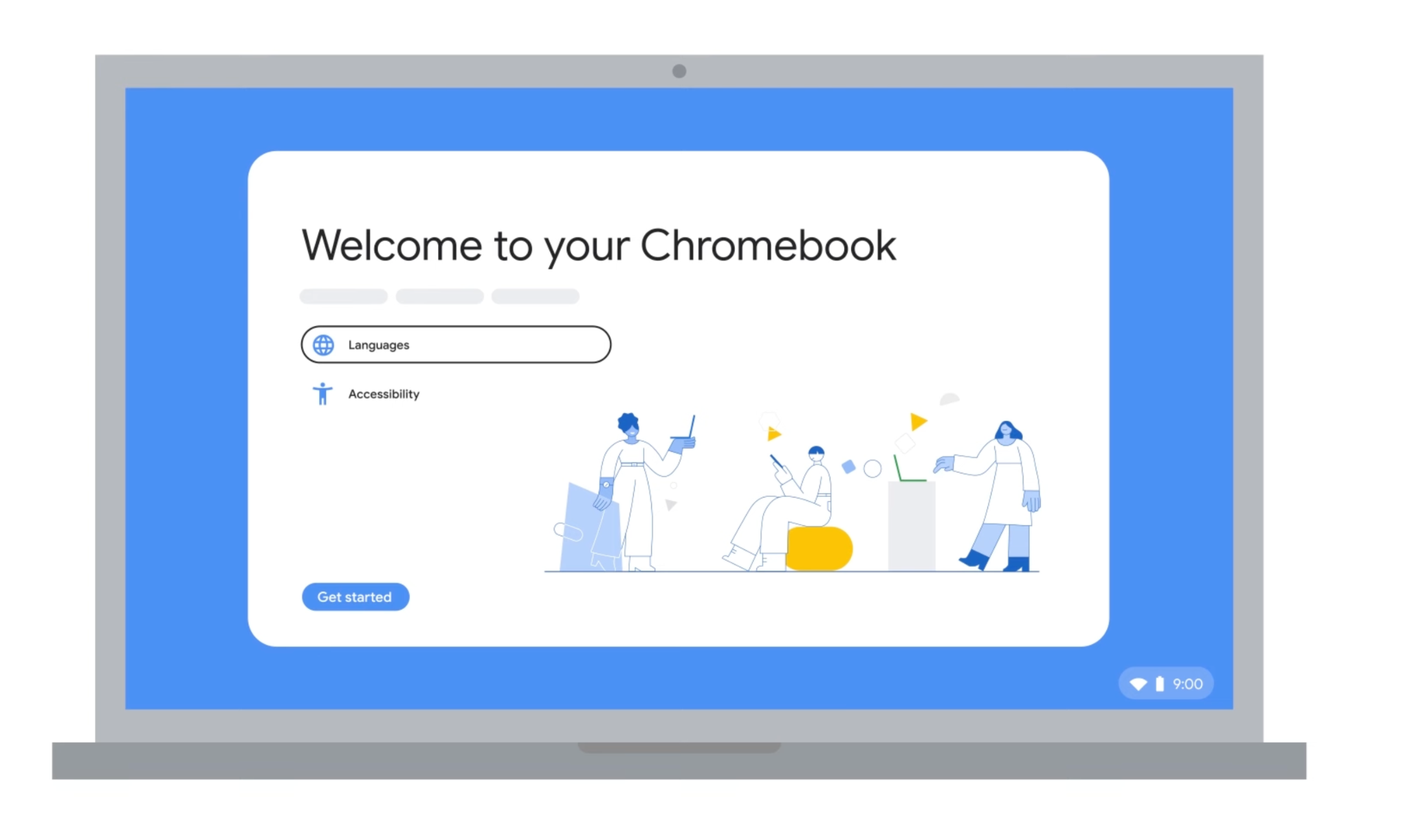 Follow the on-screen instructions
To choose your language and keyboard settings, select your preferences from the on-screen options.
Connect to WiFi
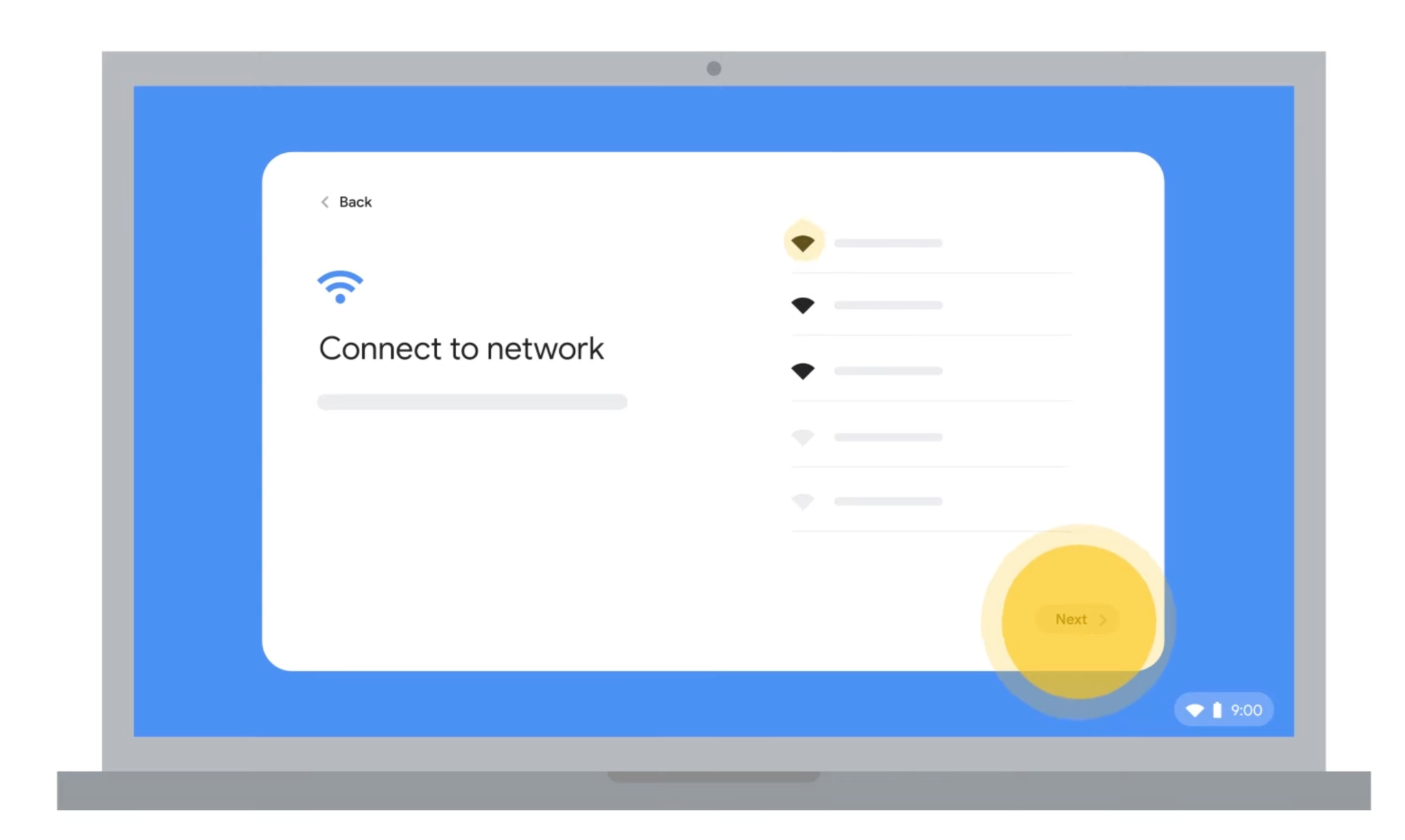 Follow the on-screen instructions
Select your network (WiFi).
Accept the terms of service.
Sign in with your Google Account
Enter your Google Account email and password.
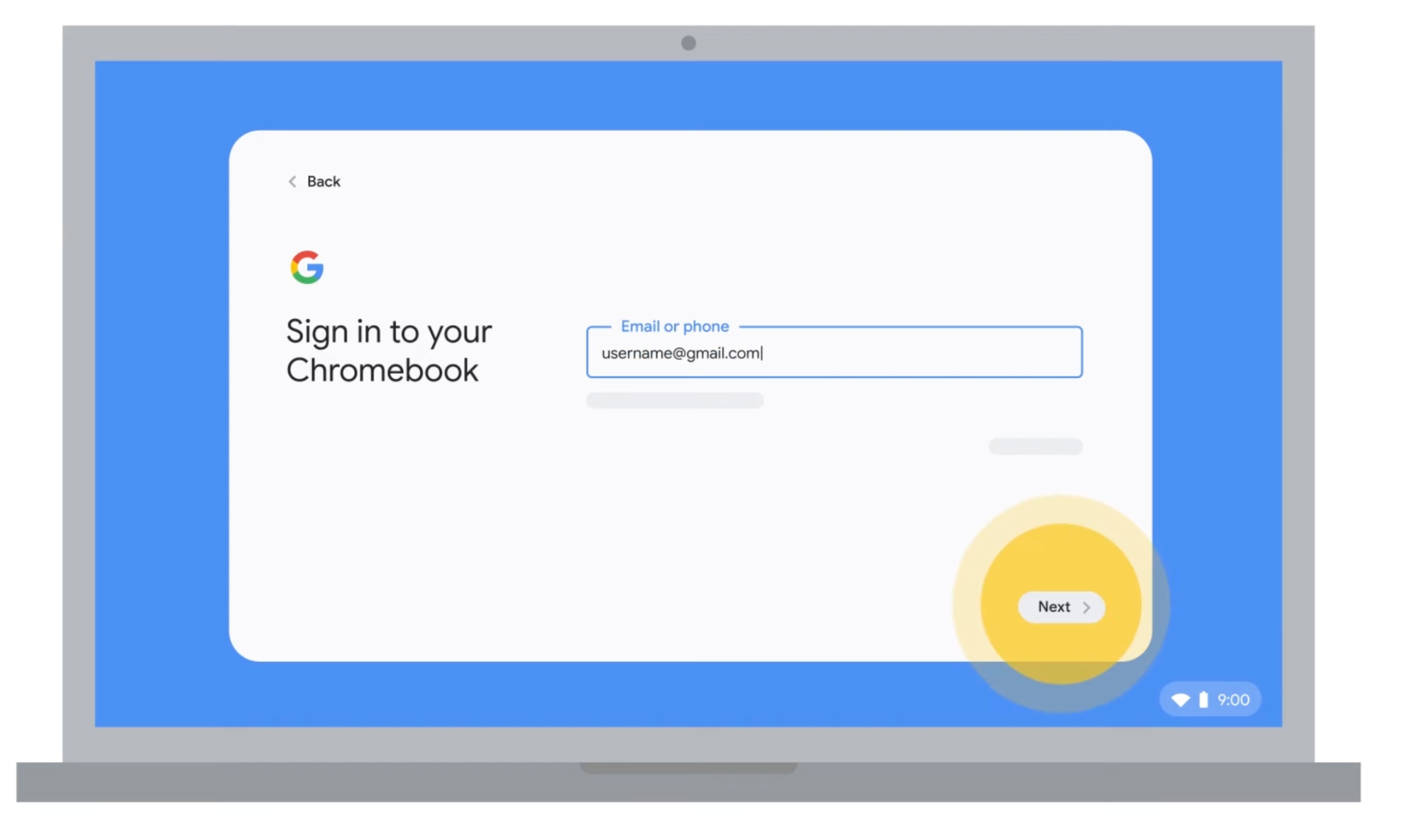 If you don't have a  Google Account
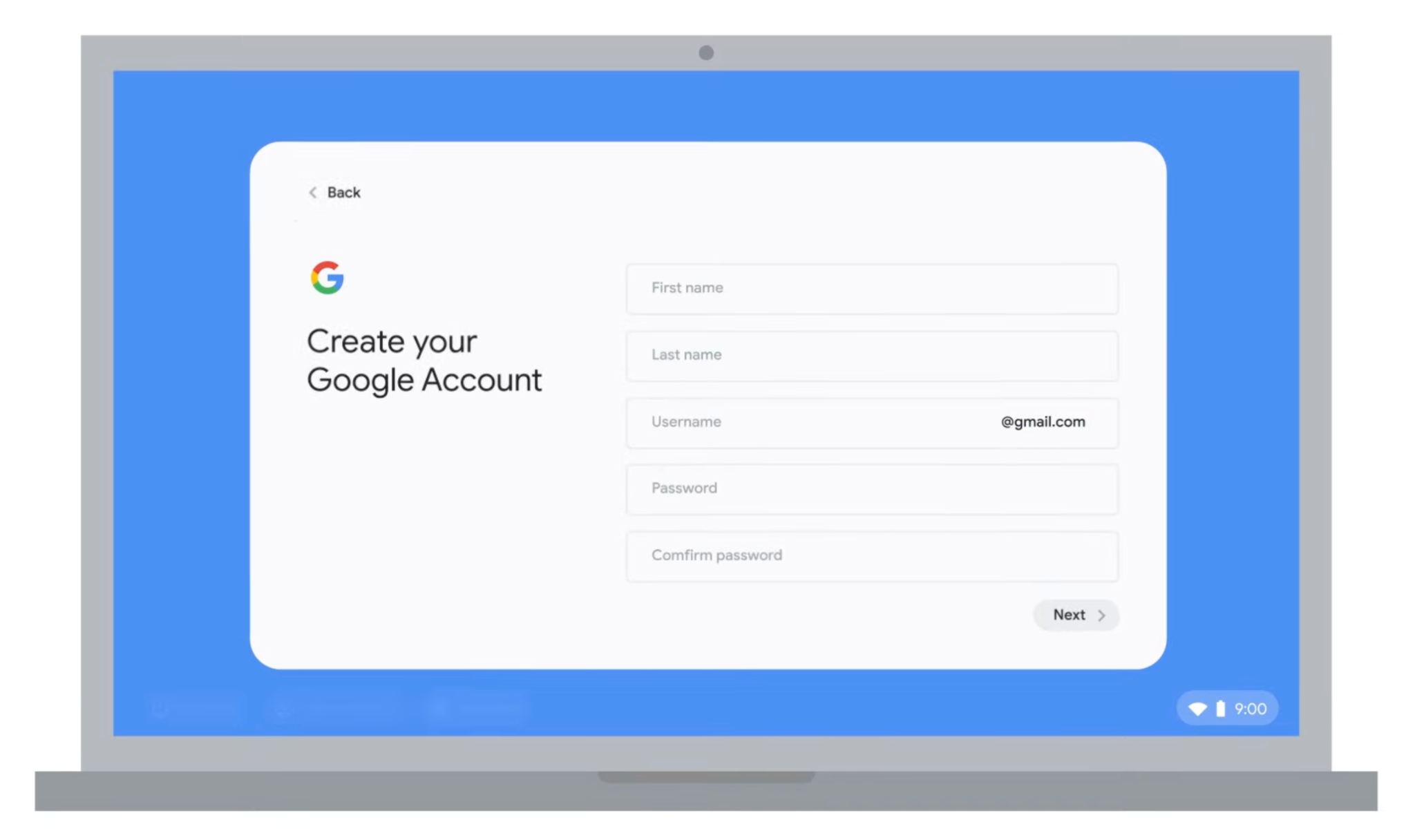 If you don’t have a Google Account , click “More Options” and tap on “Create New Account.”
Creating a Google Account
Choosing a Username
Used to communicate with others
Be appropriate
Make take a few tries to find a unique one
Choosing a Password
Something that has numbers, letters, and symbols
Nothing too easy to figure out like ABC123
Create a PIN (optional)
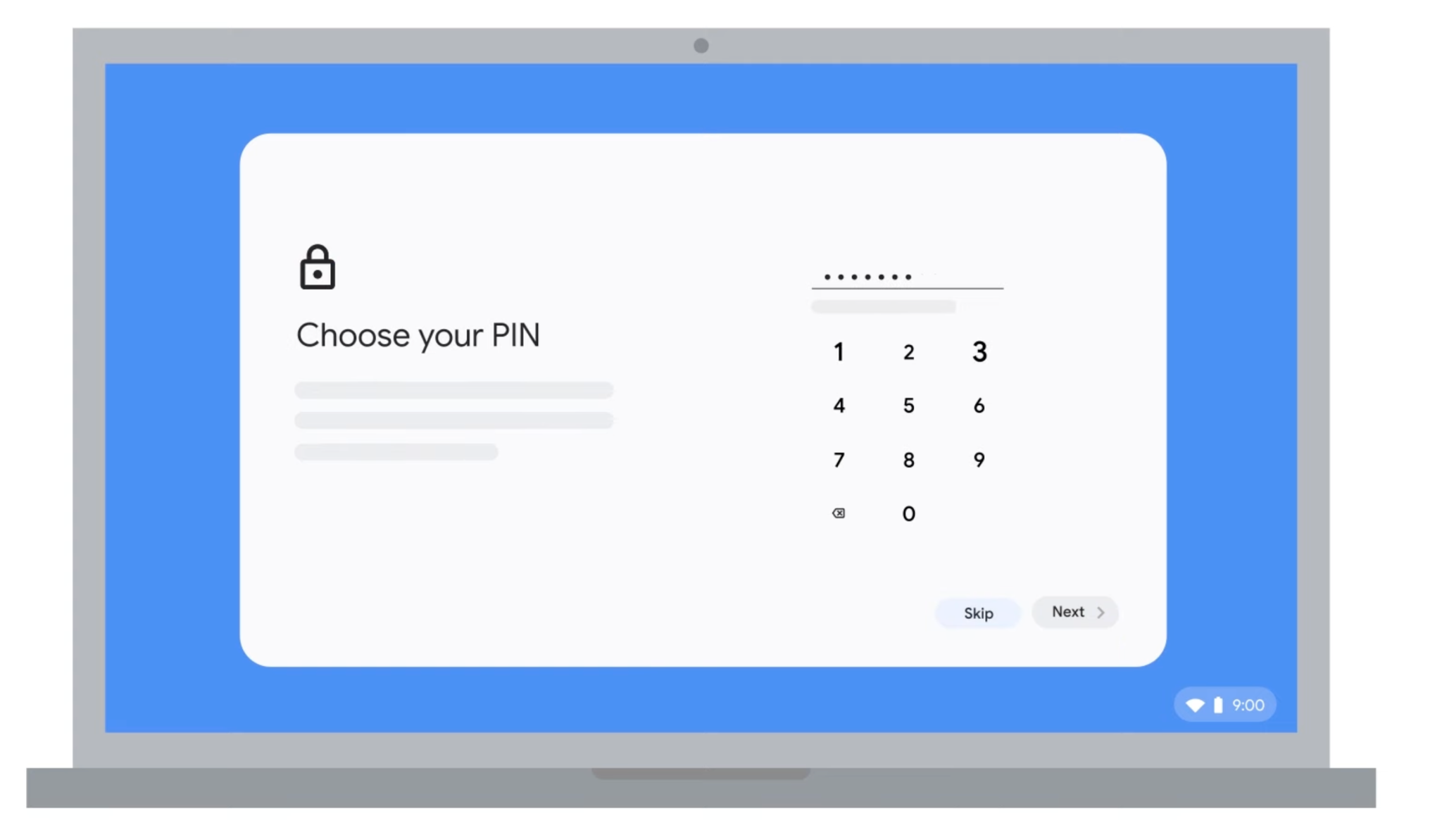 You can create a PIN to unlock your Chromebook if you want. A PIN is a numerical code that you can use as an alternative to your Google Account password. 
Enter a PIN of 6 digits or more.
Attach Accessories
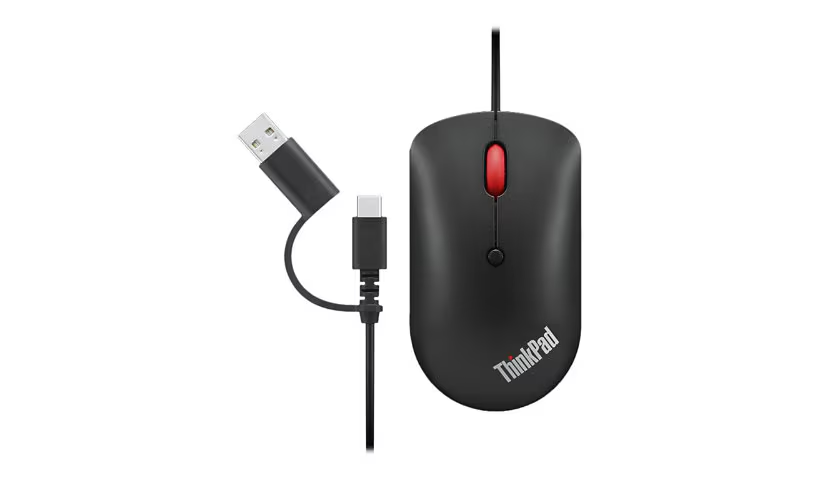 Connect your mouse to your Chromebook. Use one of the USB Type-C ports on the sides to connect the mouse cable.
Chromebook Set-up (Video)
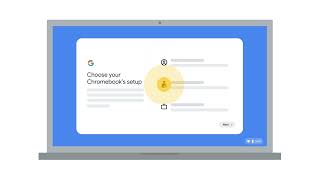 Chromebook Interface
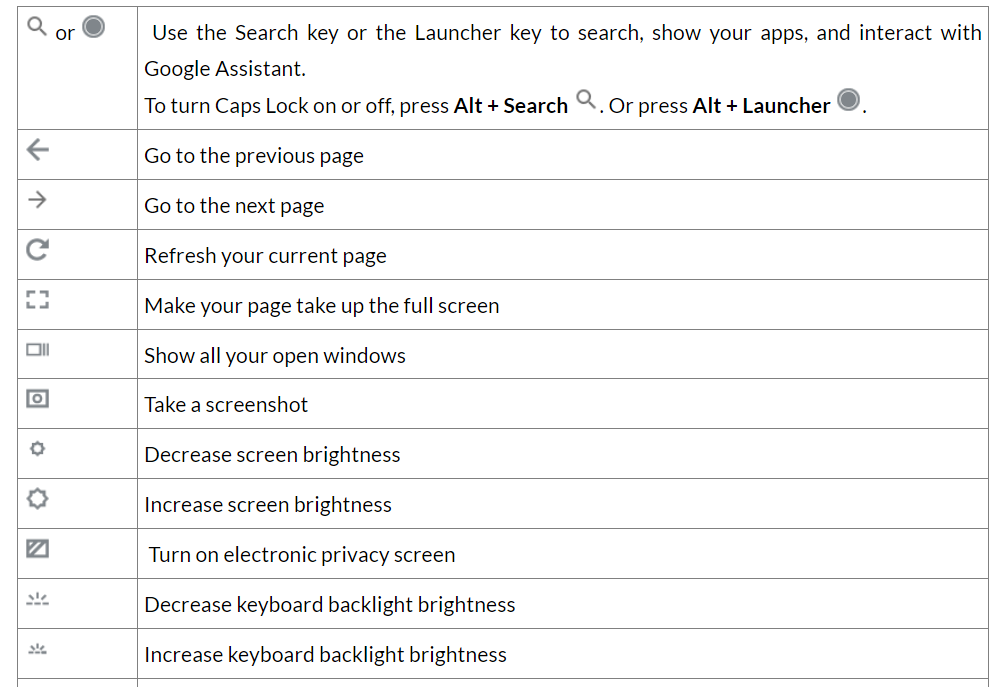 Chromebook Keyboard
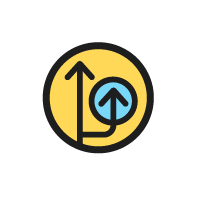 Alternate Activity
Explore accessibility features.

tinyurl.com/DSHaccess2
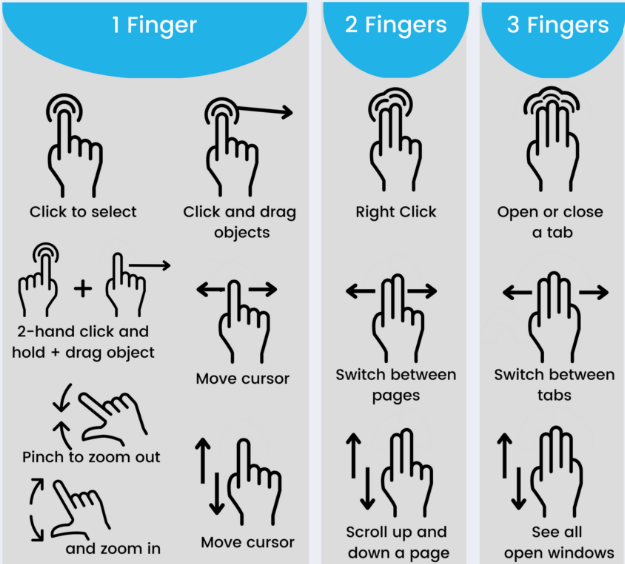 Trackpad Gestures
Chromebook simulator tool: Chromebook Simulator - Use your touchpad
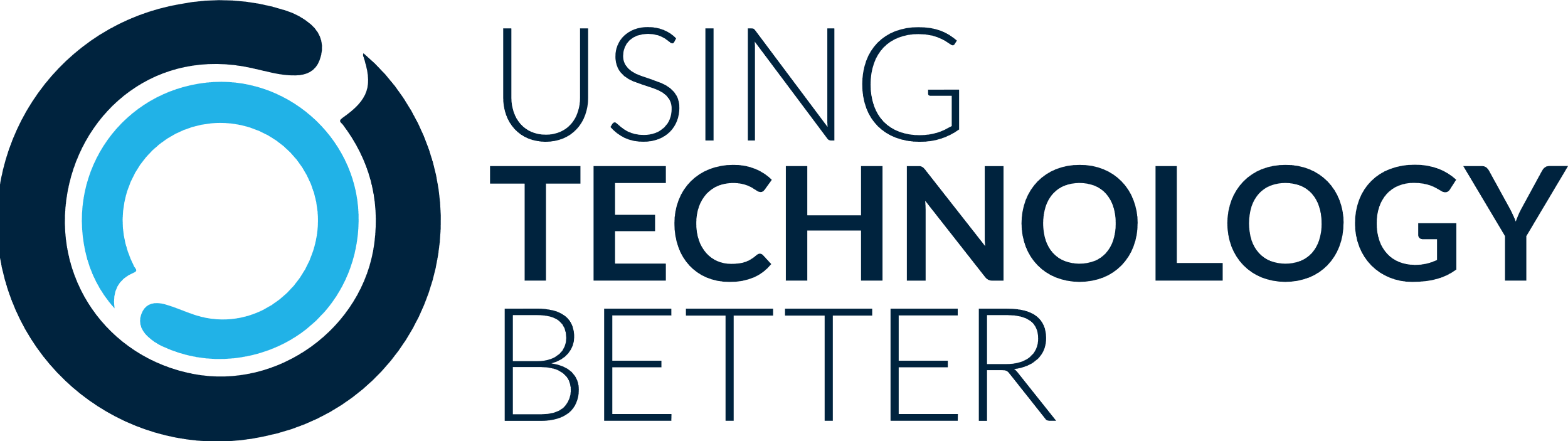 Using a Computer Mouse
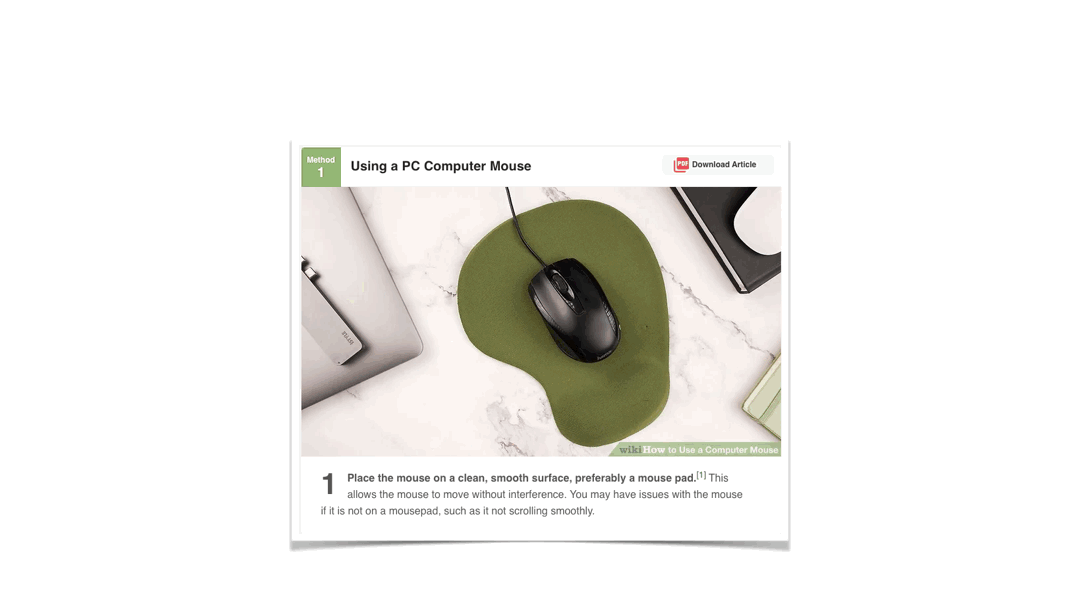 Using a Computer Mouse
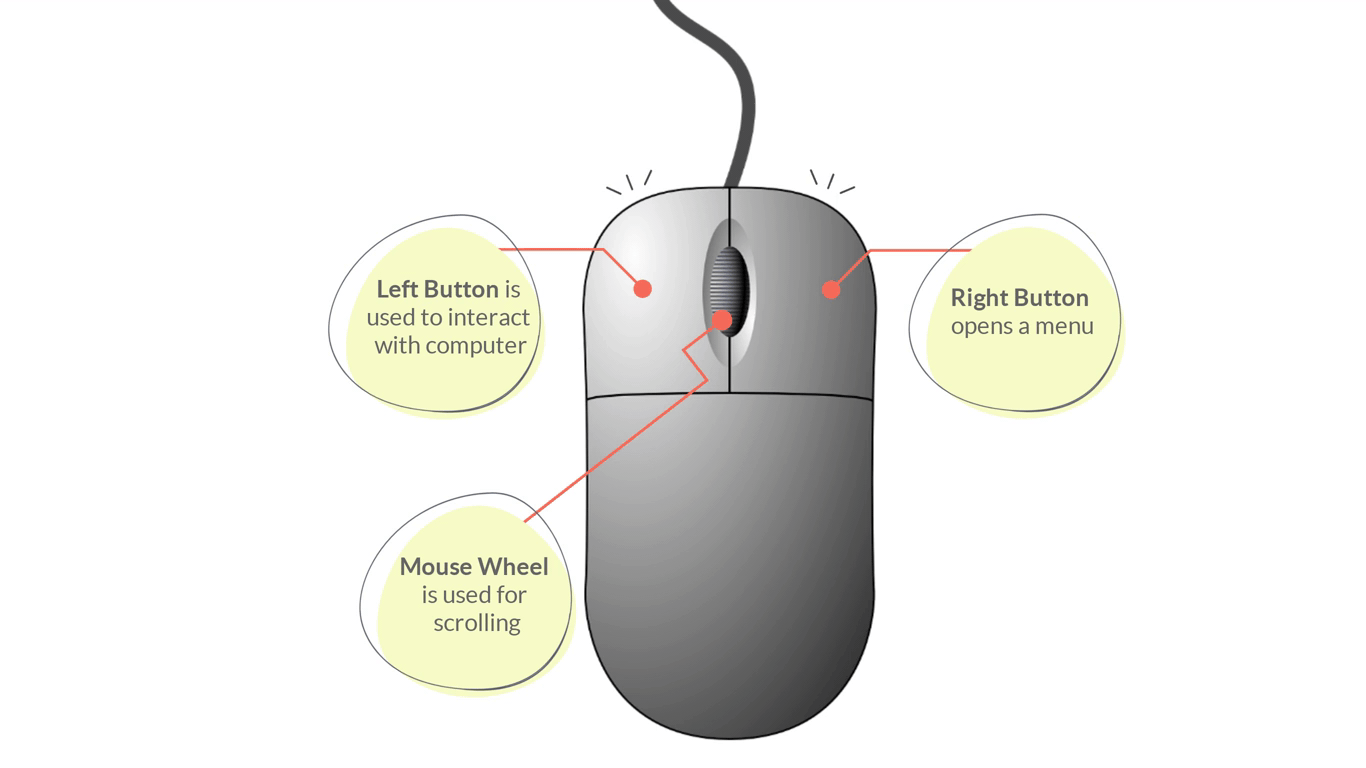 Other mouse resources:
Mouse Tutorial
Mouse Exercises
Explore Chromebook Accessibility Features
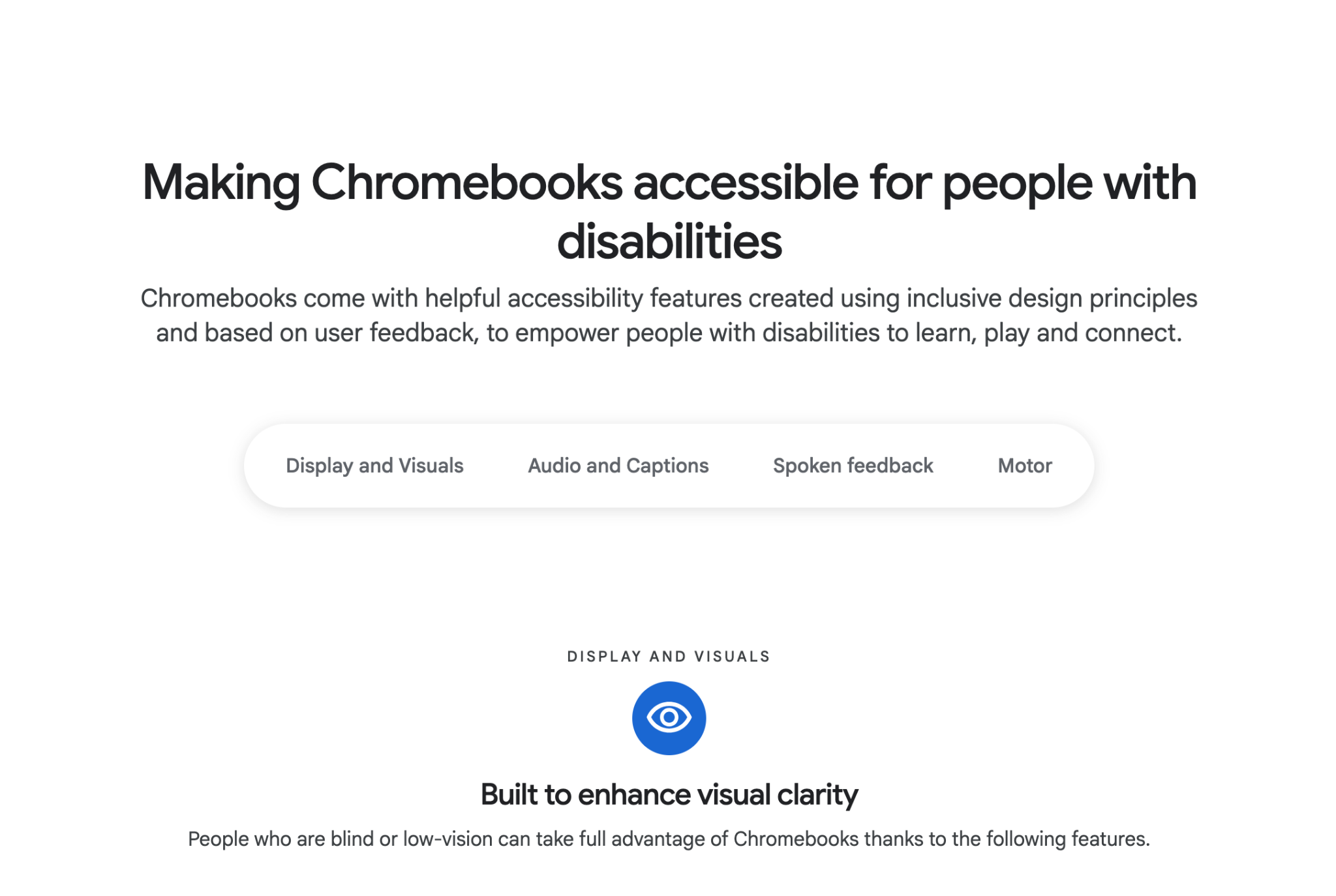 Go to google.com/chrome book/accessibility/ 
Scroll through the list of features to learn what options are available. 
Explore tutorials, such as How to turn on Chromebook accessibility features.
Magnify Your Screen
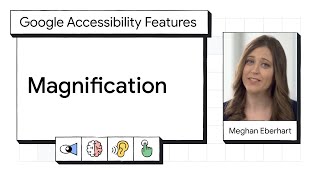 Read Aloud
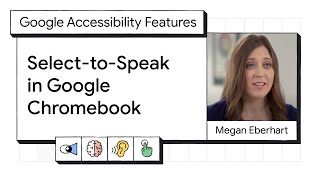 Voice to Text
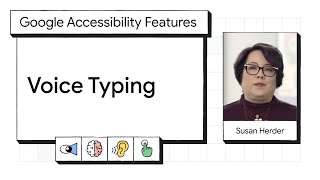 Change Your Chromebook’s Language
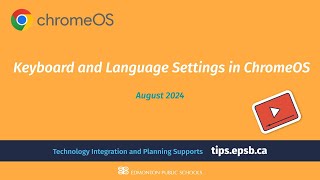 Typing Practice
Free Online Resources Available to Practice Typing:
GCFGlobal Typing
BBC Dance Mat Typing
Chromebooks vs Windows Laptops
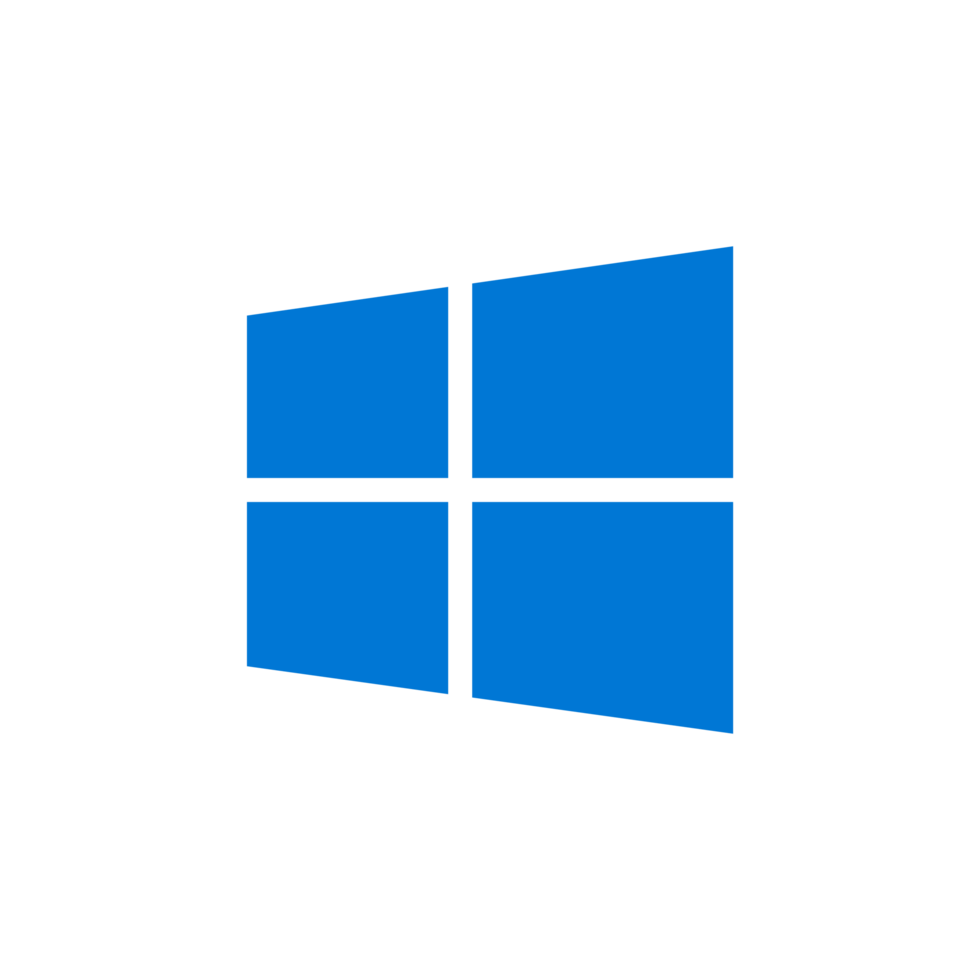 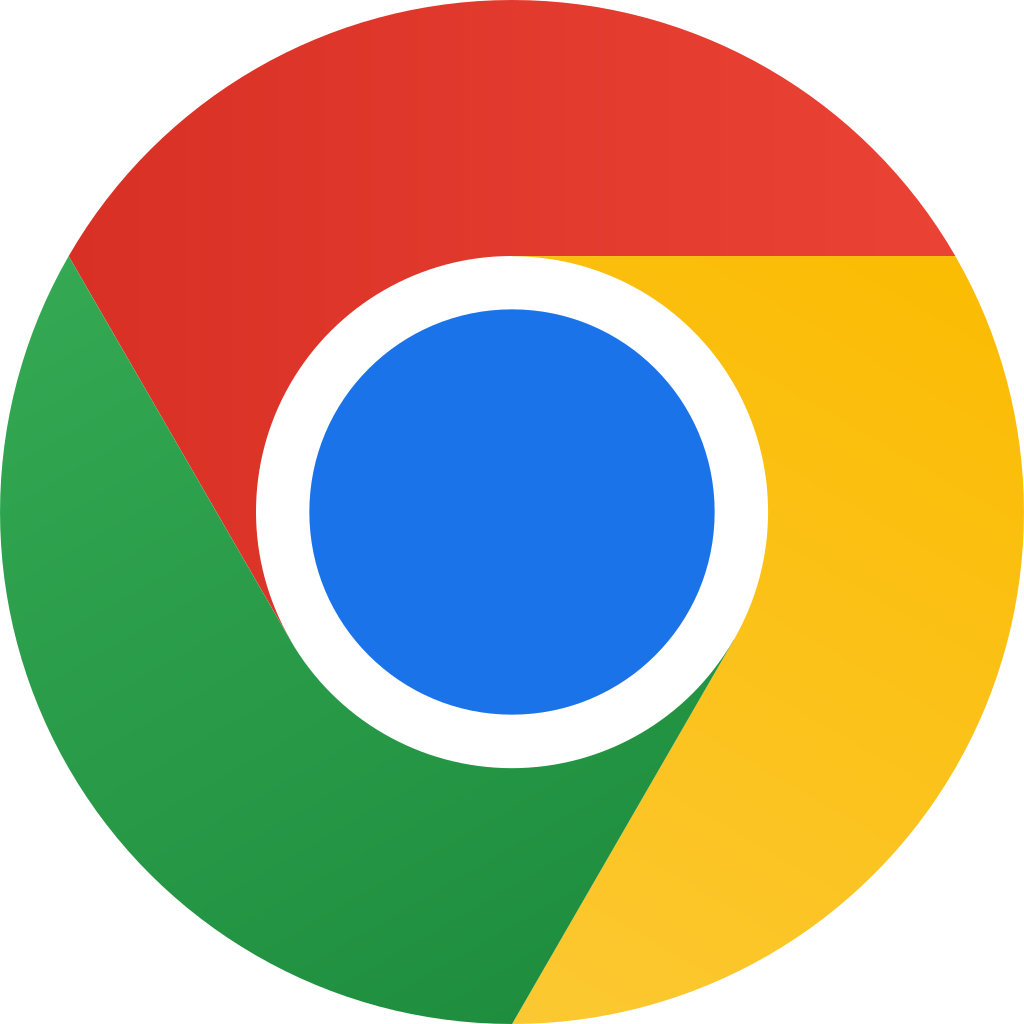 Chromebooks
Windows Laptops
Snappy performance on web-based tasks and boots quickly, but may struggle with demanding apps or heavy multitasking.
High-end Windows laptops excel at demanding tasks, while budget models perform similarly to or slightly below Chromebooks.
Performance
Web-based and Android apps cover most needs, but may fall short for users needing specialized desktop software.
Supports a wide range of desktop applications, including professional software for graphic design, video editing, and data analysis.
Apps
Prioritizes security with automatic updates, sandboxing, and verified boot, making Chromebooks highly resistant to malware and viruses.
Improved security features like Windows Defender than in the past, but its popularity and complexity make it a frequent target for malware and viruses.
Security
Chromebooks are affordable, good for basic and intermediate tasks, and rely on cloud storage like Google Drive due to limited local storage.
Available from budget models under $300 to high-end devices, offering more flexibility and power at higher prices.
Value
BREAK
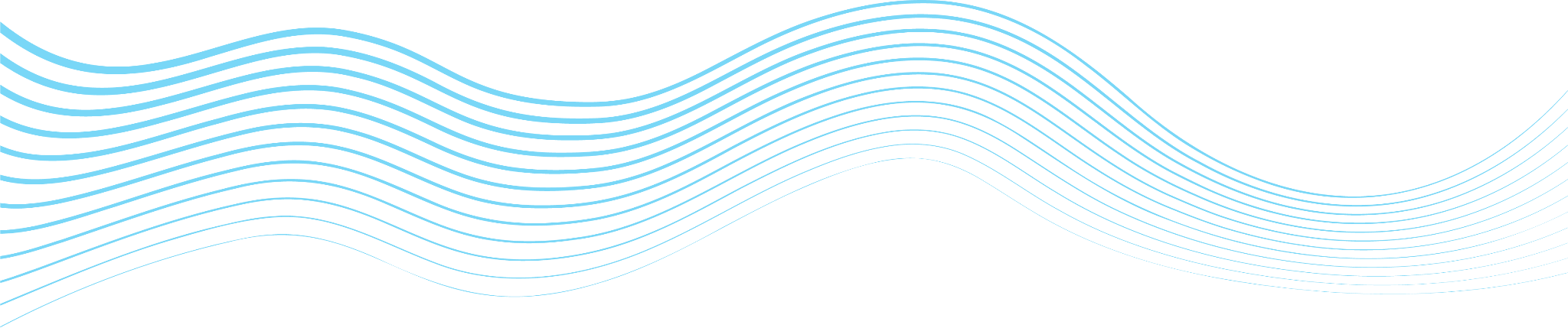 What is a Browser?
Browsers
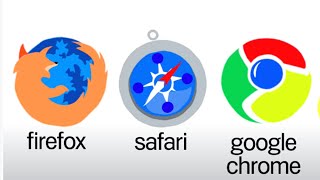 Email
Email
On your browser
Open your email
Type www.gmail.com
Sign in
Email Etiquette Tips
Use a professional greeting and closing.
Follow a correct email format.
Subject line: be clear and concise
Email greeting
Email body: the message you want to communicate
Closing/Signature
Avoid emotional responses.
Proofread your email and review the tone of your writing.
Add the recipient’s address last.
Send me an email
[replace with instructor email]
Pre-Survey
Open up the Google Chrome browser.
In the web address, enter in the URL and complete the pre-survey
https://tinyurl.com/DSH-Pre-Survey
Wrap-Up
Wrap-Up
Questions from class
Come with an email address for someone so next week we can send them an email 
Turn in Devices
Video Resources
Gmail - Attachments
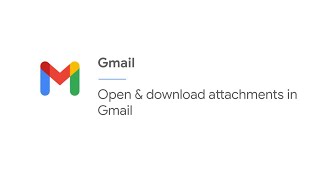 Gmail - Updated Layout
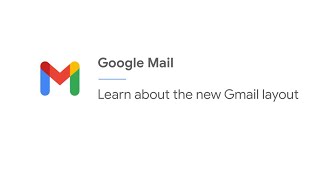 Gmail - Text Search
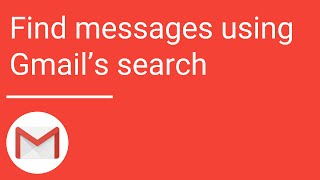 Gmail - Inbox Management
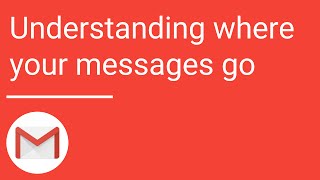 Gmail - Text Search
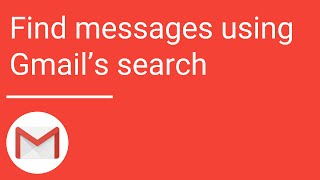 Google Drive - Overview
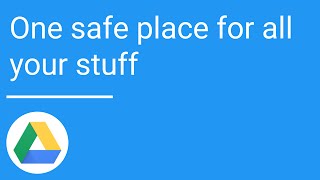 Google Drive - File Collaboration
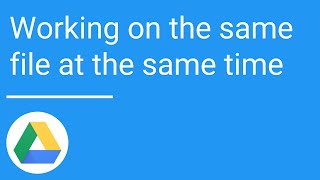 Google Drive - File Sharing
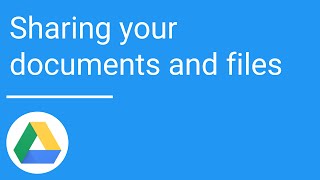 Internet Browser - Search Tips
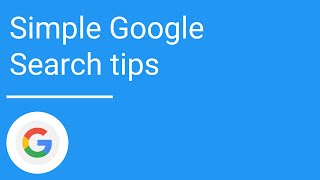 Internet Browser - Search Refinement Tips
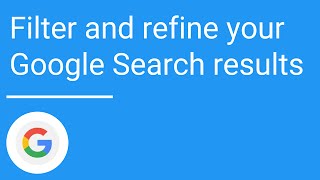 Internet Browser - Translating Web Pages
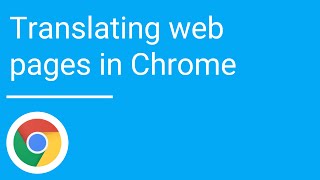